Симметрия в нашей жизни
Токарева Инна Александровна, 
МБОУ гимназия №1, 
г. Липецк
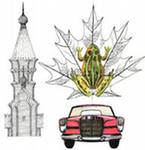 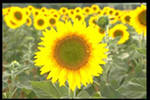 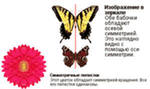 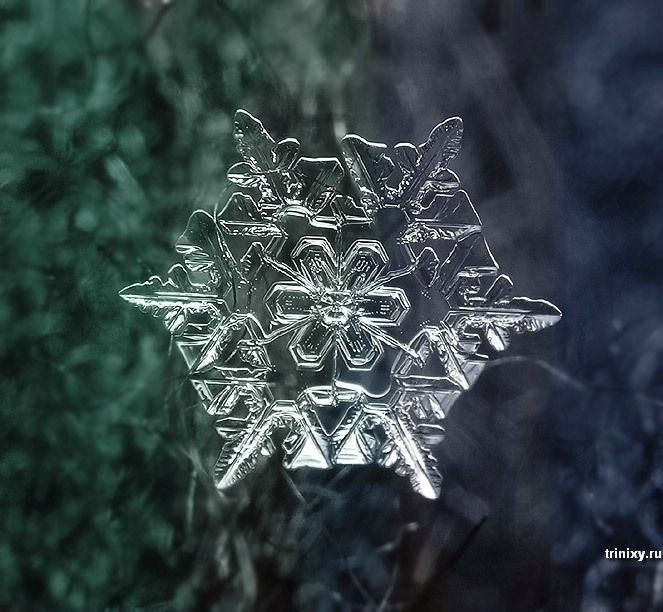 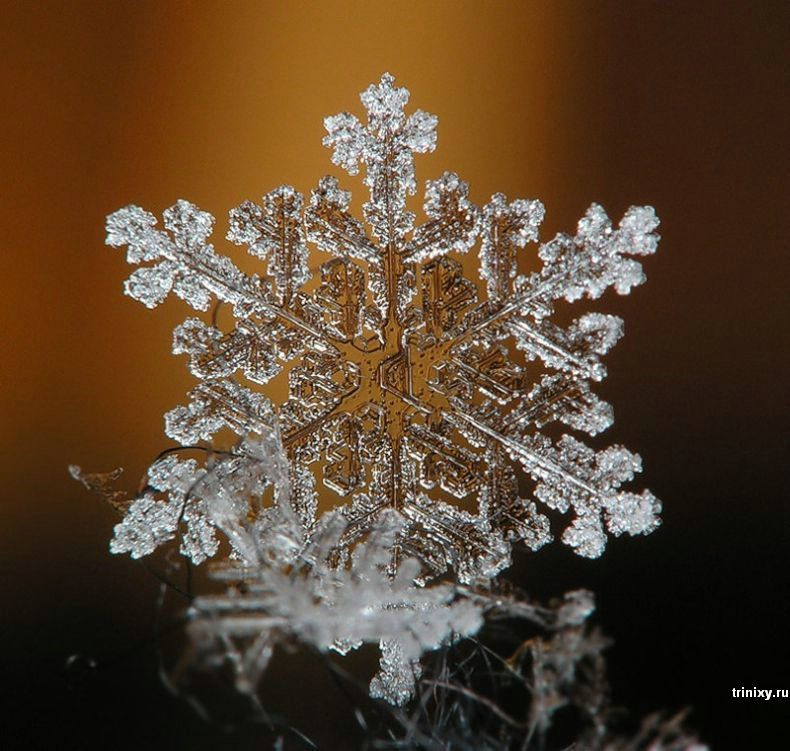 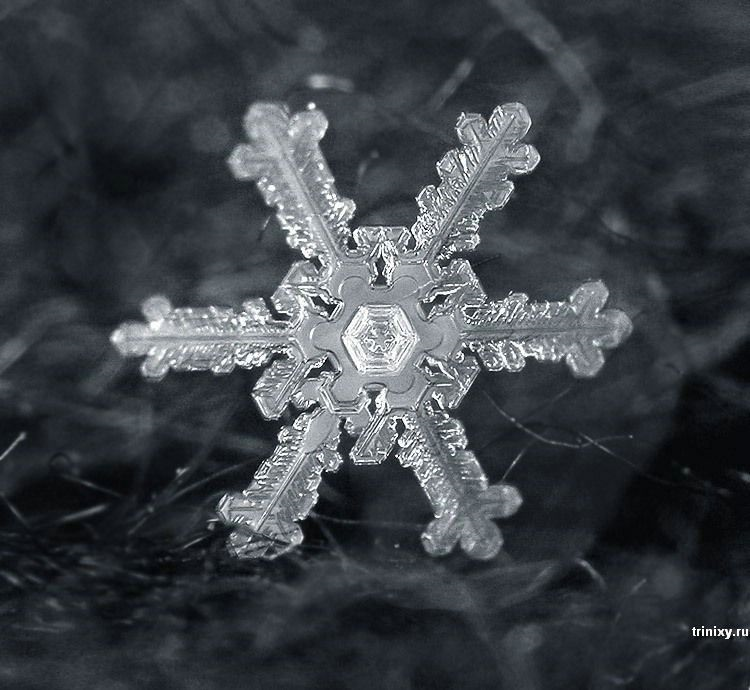 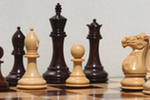 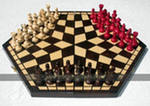 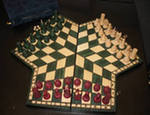 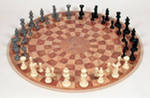 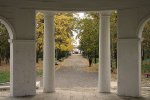 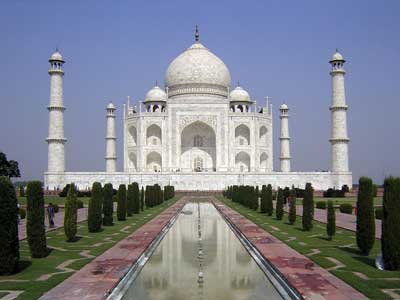 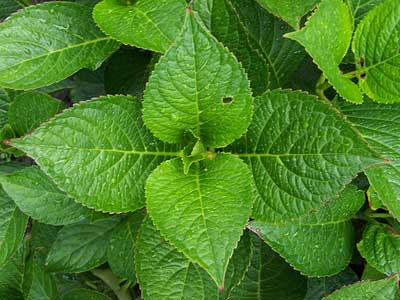 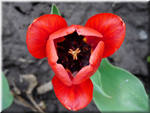 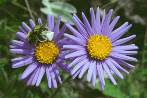 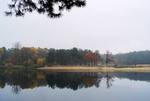 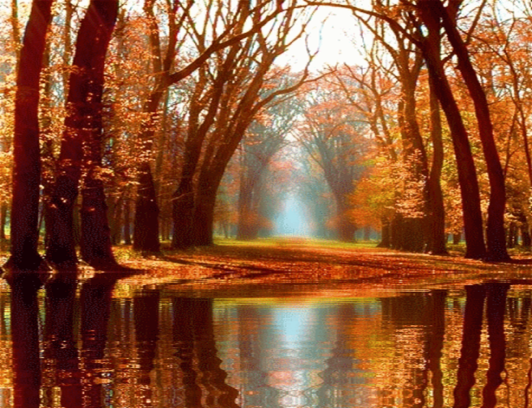 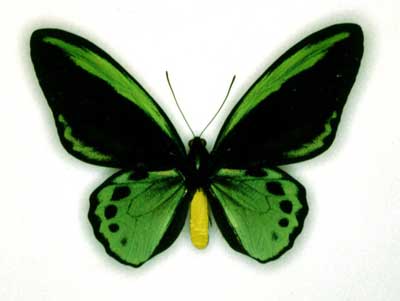 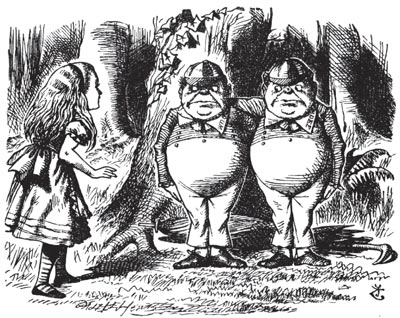